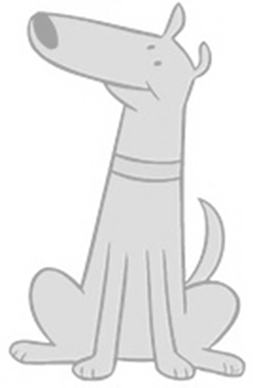 GOV
MGRS
Bad
Good
Good
Bad
Citizens & Corporations
Workers
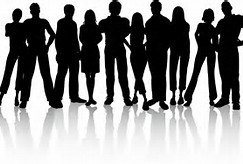 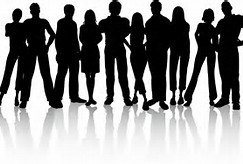 Good
Bad
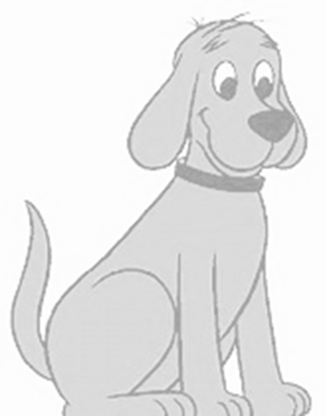 GOV
MGRS
Good
Bad
Citizens good
Corps bad
Good
Citizens & Corporations
Workers
Citizens good
Corps bad
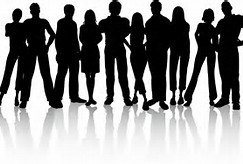 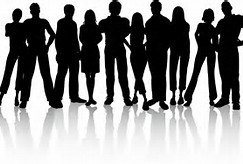 Good